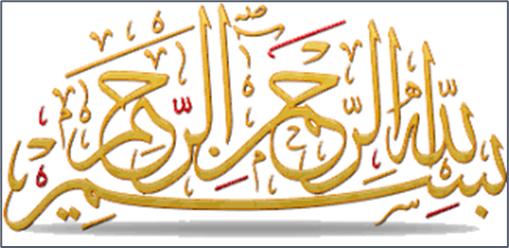 مقياس: مالية المؤسسة
جامعة أم البواقي-  - كلية الاقتصاد والتسيير والتجارة – قسم المحاسبة والعلوم المالية  سنة ثانية .. محاسبة ومالية
1
12 April 2025
الفصـــــــل الثانيأهم رواد وأعلام الفكر المالي المعاصر
1-	التعريف بـــــ     M&M: Modigliani and Miller 
2-	 التعريف بـــــ     Sharpe
3-	التعريف بـــــ     Eugene Fama
4-	التعريف بـــــ     Jensen Meckling
5-	التعريف بـــــ     Black & Sholes
جامعة أم البواقي-  - كلية الاقتصاد والتسيير والتجارة – قسم المحاسبة والعلوم المالية  سنة ثانية .. محاسبة ومالية
12 April 2025
2
الفصـــــــل الثانيأهم رواد وأعلام الفكر المالي المعاصر
1-	التعريف بـــــ     M&M: Modigliani and Miller 
ميرتون هوارد ميلر Merton Howard Miller  (16 مايو 1923 - 3 يونيو 2000) عالم اقتصاد أمريكي، والذي يتقاسم مع موديلياني (1958)، نظرية عدم ارتباط الدين – بالأسهم في تحديد هيكل التمويل . حيث تقاسم جائزة نوبل للعلوم الاقتصادية عام 1990 مع هاري ماركويتز وويليام ف. شارب (Harry Markowitz and William F. Sharpe). قضى ميلر معظم حياته الأكاديمية في كلية بوث لإدارة الأعمال  Booth School of     Businessبجامعة شيكاغو.
3
17 April 2025
جامعة أم البواقي-  - كلية الاقتصاد والتسيير والتجارة – قسم المحاسبة والعلوم المالية  سنة ثانية .. محاسبة ومالية
الفصـــــــل الثانيأهم رواد وأعلام الفكر المالي المعاصر
1-	التعريف بـــــ     M&M: Modigliani and Miller 
 في سنة 1958 قامMiller  وبالاشتراك مع  Franco Modigliani بتأليف ورقة بحثية معنونة بـــ The Cost of Capital, Corporate Finance and the Theory of Investment.  أي بما معناه تكلفة رأس المال، مالية المؤسسة، ونظرية الاستثمار. فمحتوى المقال العلمي ركز على أن تخفيض كلفة رأس المال إنما تكون من خلال القدرة على تحديد النسبة المثلى المعبرة عن العلاقة بين التمويل بالدين و التمويل بالأسهم. كما أن تخفيض الضريبة، أو تعظيم قيم المنشأة أو ثروتها، لا يعتمد على نسبة الدين الواجب الأخذ به. أي أن المدير المالي بإمكانه اختيار الحد من الديون الواجب الأخذ بها بعيدا عن دورها في التأثير على مستو الضريبة أو قيمة المنشأة.أخيرا، فقد لهذا المفكر الفضل في تأليف العديد من الكتب ذات العلاقة بالمالية وبالاشتراك مع آخرين في التأليف ليكو له شأن كبير في مجتمع الاقتصاد القياسي أو الكمي في الولايات المتحدة ابتداء من سنة 1975 .
4
17 April 2025
جامعة أم البواقي-  - كلية الاقتصاد والتسيير والتجارة – قسم المحاسبة والعلوم المالية  سنة ثانية .. محاسبة ومالية
الفصـــــــل الثانيأهم رواد وأعلام الفكر المالي المعاصر
1-	التعريف بـــــ     M&M: Modigliani and Miller 
 في سنة 1976 أصبح Miller  على رأس الجمعية المالية الأمريكية ، وقبلها كان مدرسا وباحثا وعميد كلية إدارة الأعمال بجامعة شيكاغو من سنة 1961 إلى غاية 1993 مسهما بذلك في تطوير النظرية المالية مع زملاء وخاصة ذلك المعرف بمودلياني. (Franco Modigliani ).
5
18 April 2025
جامعة أم البواقي-  - كلية الاقتصاد والتسيير والتجارة – قسم المحاسبة والعلوم المالية  سنة ثانية .. محاسبة ومالية
الفصـــــــل الثانيأهم رواد وأعلام الفكر المالي المعاصر
1-	التعريف بـــــ     M&M: Modigliani and Miller 
 Franco Modigliani:
ولد  (Franco Modigliani ) في 18 يونيو 1918 وتوفي في سنة 2003 سبتمبر في 25 من الشهر. وهو اقتصادي أمريكي من أصل إيطالي، كان له الدور الكبير في إثراء النظرية المالية مع ميلر كما وأن الإشارة إلى ذلك أعلاه، وكان له الشرف بدوره الحصول على جائزة نوبل في الاقتصاد سنة 1985. وكان له الفضل في الحصول على هذه الجائزة بفضل أعماله حول الادخار وقضايا الأسواق المالية. كما كان له لاحقا الفضل في تطوير أدوات السياسة النقدية التي تم اعتمادها من طرف الاحتياطي الفيدرالي الأمريكي لعدة عقود.
وقد كان أستاذا للاقتصاد والمالية في أرقى الجامعات الأمريكية ومعاهدها مثل University of Illinois at Urbana–Champaign, Carnegie Mellon University,  MIT Sloan School of Management.
6
18 April 2025
جامعة أم البواقي-  - كلية الاقتصاد والتسيير والتجارة – قسم المحاسبة والعلوم المالية  سنة ثانية .. محاسبة ومالية
الفصـــــــل الثانيأهم رواد وأعلام الفكر المالي المعاصر
1-	التعريف بـــــ     M&M: Modigliani and Miller 
 Franco Modigliani:
ومن أعمال وإنجازات  (Franco Modigliani ) المثيرة للاهتمام قدم في عام 1975، ورقة بحثية شاركه في تأليفها تلميذه السابق لوكاس باباديموس، تشرح مفهوم ”معدل البطالة غير التضخمي“، وهو معدل البطالة غير التضخمي، وهو ما يُعتبر ظاهريًا تحسينًا لمفهوم ”المعدل الطبيعي للبطالة“. ويشير المصطلحان إلى مستوى البطالة الذي يرتفع دونه التضخم. 
وفي عام 1997، قام موديلياني وحفيدته ليا موديلياني بتطوير ما يُعرف الآن باسم ”أداء موديلياني المعدل حسب المخاطر“، وهو مقياس للعوائد المعدلة حسب المخاطر لمحفظة استثمارية مشتقة من نسبة شارب Sharpe ratio، معدلة حسب مخاطر المحفظة بالنسبة إلى مخاطر المحفظة نسبة إلى معيار قياسي، مثل ”السوق“.
7
18 April 2025
جامعة أم البواقي-  - كلية الاقتصاد والتسيير والتجارة – قسم المحاسبة والعلوم المالية  سنة ثانية .. محاسبة ومالية
الفصـــــــل الثانيأهم رواد وأعلام الفكر المالي المعاصر
2-	 التعريف بـــــ     Sharpe
ولد William Forsyth Sharpe  في 16 من جوان 1934، وهو اقتصادي أمريكي وأستاذ مميز في العلوم المالية، ومتخرج من جامعة ستانفورد ومتدرج من معهدها الخاص بإدارة الأعمال. كان له الشرف الحصول على جائزة نوبل في الاقتصاد من عام 1990. ولقد من كان أعماله الرائدة التي أوصلته إلى نيل شرف الجائزة الاهتمام نموذج تسعير الأصول الرأسمالية CAPM)) . وقد ابتكر "نسبة شارب" Sharpe ratio لتحليل الأداء الاستثماري المعدل حسب المخاطر، وساهم في تطوير طريقة ذات الحدين لتقييم الخيارات في المجال الاستثماري، وأيضا التعريف بطريقة التدرج لتحسين تخصيص الأصول، والأسلوب القائم على العوائد التحليلية للاستثمارات.
8
17 April 2025
جامعة أم البواقي-  - كلية الاقتصاد والتسيير والتجارة – قسم المحاسبة والعلوم المالية  سنة ثانية .. محاسبة ومالية
الفصـــــــل الثانيأهم رواد وأعلام الفكر المالي المعاصر
2-	 التعريف بـــــ     Sharpe
إن البدايات الأولى لــــ William Forsyth Sharpe  في مجال المالية كانت من خلال أطروحة الدكتوراه في عام 1961 والتي كان موضوعها يتمحور حول تطبيق نموذج تأثير العامل الواحد لأسعار الأوراق المالية، بما في ذلك نسخة مبكرة من خط سوق الأوراق المالية (Market Line Security). في عام 1989 تقاعد من التدريس، واحتفظ بمنصب أستاذ فخري مميز للتمويل في جامعة ستانفورد، واختار التركيز على شركته الاستشارية التي تحمل الآن اسم William F. Sharpe Associates. .في عام 1996، شارك في تأسيس شركة Financial Engines (NASDAQ: FNGN)  مع البروفيسور جوزيف غروندفيست من جامعة ستانفورد، والمحامي كريغ وجونسون من وادي السيليكون. تستخدم شركة Financial Engines  التكنولوجيا لتنفيذ العديد من نظرياته المالية في إدارة المحافظ الاستثمارية.
9
18 April 2025
جامعة أم البواقي-  - كلية الاقتصاد والتسيير والتجارة – قسم المحاسبة والعلوم المالية  سنة ثانية .. محاسبة ومالية
الفصـــــــل الثانيأهم رواد وأعلام الفكر المالي المعاصر
2-	 التعريف بـــــ     Sharpe
أخيرا، يمكن القول أن William Forsyth Sharpe استطاع بفضل أعماله القيم في المجال المالي أن يسهم في مجالات أخرى ذات أهمية علمية ومجتمعية، وأن يحصل على تقديرات علمية وجوائز تعبيرا عن شخصيته العلمية الخاصة، حيث شغل منصب رئيس الجمعية المالية الأمريكية، وهو عضو مجلس أمناء جمعية الاقتصاديين من أجل السلام والأمن. وهو حاصل أيضًا على درجة الدكتوراه الفخرية في الآداب الإنسانية من جامعة ديبول، ودرجة الدكتوراه الفخرية من جامعة أليكانتي (إسبانيا)، ودرجة الدكتوراه الفخرية من جامعة فيينا، ووسام جامعة كاليفورنيا في لوس أنجلوس، وهو أعلى وسام في جامعة كاليفورنيا في لوس أنجلوس.   ومنذ عام 2009، وشارب يدافع عن استراتيجيات ”تخصيص الأصول التوافقي“، والتي تسعى إلى استغلال سلوك السوق الحديث لتحسين تخصيص الأصول وبالتالي زيادة العوائد وتقليل التقلبات.
10
جامعة أم البواقي-  - كلية الاقتصاد والتسيير والتجارة – قسم المحاسبة والعلوم المالية  سنة ثانية .. محاسبة ومالية
18 April 2025
الفصـــــــل الثانيأهم رواد وأعلام الفكر المالي المعاصر
3-	التعريف بـــــ     Eugene Fama 
وُلد Eugene Fama  في 14 فبراير 1939 في بوسطن، ماساتشوستس) هو اقتصادي أمريكي ومؤلف نظرية الأسواق المالية الفعالة (كفاءة الأسواق المالية). وقد أكسبه عمله عن أسعار الأصول جائزة نوبل في الاقتصاد لعام 2013، إلى جانب روبرت شيلر ولارس بيتر هانسن (Robert Shiller and Lars Peter Hansen). 
يُنظر إلىFama على أنه الأب الروحي لفرضية الأسواق الفعالة، والتي بدأت بأطروحته للدكتوراه في مقال نُشر في مايو 1970 في مجلة التمويل بعنوان ”أسواق رأس المال الفعالة: مراجعة للنظرية والعمل التجريبي“. يقترح Fama مفهومين أساسيين يحددان كفاءة الأسواق المالية. 
الأول هو مستوى كفاءة السوق (يمكن أن تتغير النماذج وفقًا للكفاءة):- يمكن أن تكون الكفاءة عالية : - يمكن أن تكون الكفاءة شبه قوية;- ويمكن أن تكون الكفاءة منخفضة (ضعيفة).
11
جامعة أم البواقي-  - كلية الاقتصاد والتسيير والتجارة – قسم المحاسبة والعلوم المالية  سنة ثانية .. محاسبة ومالية
17 April 2025
الفصـــــــل الثانيأهم رواد وأعلام الفكر المالي المعاصر
3-	التعريف بـــــ     Eugene Fama 
والثاني هو إثبات أن أي اختبار لكفاءة السوق هو فرضية مشتركة مع نموذج توازن السوق. نموذج Fama ثلاثي العوامل. أراد Fama  Eugene تحسين نموذج تسعير الأصول الرأسمالية CAPM)، واقترح إضافة عوامل إضافية إلى نموذج تسعير المراجحةAPT)). وبهذه الطريقة، سيميز النموذج بشكل أفضل انطلاقا من السوق، بين الأسهم ذات القيمة السوقية الصغيرة والأسهم ذات نسبة القيمة الدفترية إلى قيمة السوق المرتفعة، والتي تعد مصدر ربحية لمحفظة الأسهم الخاضعة لنموذج تسعير الأصول الرأسمالية. غالبًا ما يُستخدم نموذج Fama ثلاثي العوامل في التقديرات التجريبية للعوائد على الأصول المالية.
 فقيمة الشركة المدرجة في البورصة لها ثلاثة قيم لأسهمها، قيمة إسمية، وقيمة دفترية ، وقيمة سوقية.
12
جامعة أم البواقي-  - كلية الاقتصاد والتسيير والتجارة – قسم المحاسبة والعلوم المالية  سنة ثانية .. محاسبة ومالية
18 April 2025
الفصـــــــل الثانيأهم رواد وأعلام الفكر المالي المعاصر
4-	التعريف بـــــ     Jensen Meckling
يعتبرJensen   Meckling Cole  (30 نوفمبر 1939 - 2 أبريل 2024) اقتصادي أمريكي عمل في مجال الاقتصاد المالي. عمل بين عامي 1967 و1988 في هيئة التدريس بجامعة روتشستر the University of Rochester's faculty. بينما عمل وبين عامي 2000 و2009 في مجموعة شركات مونيتور Monitor، وهي شركة استشارات استراتيجية أصبحت تسمى  ”مونيتور ديلويت“Monitor Deloitte في عام 2013. وحتى عام 2000، شغل منصب أستاذ جيسي إيزيدور ستراوس Jesse Isidor Straus لإدارة الأعمال في جامعة هارفارد.
جامعة أم البواقي-  - كلية الاقتصاد والتسيير والتجارة – قسم المحاسبة والعلوم المالية  سنة ثانية .. محاسبة ومالية
17 April 2025
13
الفصـــــــل الثانيأهم رواد وأعلام الفكر المالي المعاصر
4-	التعريف بـــــ     Jensen Meckling
يعتبرJensen  Meckling Cole قدم جنسن ثلاث مساهمات رئيسية، كان لكل منها تأثيرات كبيرة. 
أولاً، هو واحد من أكثر الاقتصاديين الذين تم الاستشهاد بهم على الإطلاق، حيث تم الاستشهاد به على Google Scholar بأكثر من 340,000 استشهاد حتى أبريل 2024، وفقًا لتكريم بروماركيت Promarket. ركزت الكثير من أعماله على مشاكل الوكالة داخل المؤسسات أو ما يعرف أيضا بنظرية الوكالة، وخاصة الشركات المتداولة في البورصة. ثانيًا، كان جنسن أيضًا مؤسسًا مشاركًا ومحررًا لسنوات عديدة لمجلة الاقتصاد المالي. وقد أصبحت المجلة أفضل مجلة مالية أكاديمية بعد تأسيسها مباشرةً تقريبًا. وكان من بين سياساته تعويض المراجعين الأقران (المحكمين) عن قيامهم بعمل سريع في تقييم المخطوطات. ثالثًا، شارك في تأسيس شبكة بحوث العلوم الاجتماعية في عام 1994، وسرعان ما أصبحت الشبكة الموزع الرائد لأعمال الأوراق الأكاديمية في العديد من التخصصات.
14
جامعة أم البواقي-  - كلية الاقتصاد والتسيير والتجارة – قسم المحاسبة والعلوم المالية  سنة ثانية .. محاسبة ومالية
18 April 2025
الفصـــــــل الثانيأهم رواد وأعلام الفكر المالي المعاصر
4-	التعريف بـــــ     Jensen Meckling
كما لعب Jensen  Meckling Cole دورًا مهمًا في المناقشات الأكاديمية لنموذج تسعير الأصول الرأسمالية، وسياسة خيارات الأسهم، وخاصةً في حوكمة الشركات. وقد طور طريقة لقياس أداء مديري الصناديق، وهي ما يُعرف باسم ألفا جنسن Jensen's alpha. واستنادًا إلى أطروحته للدكتوراه من جامعة شيكاغو عام 1968، افترض Jensen أن الأداء غير الطبيعي لمديري الصناديق يجب أن يستند إلى متوسط عائد الصندوق بالنسبة إلى مقدار المخاطر التي يتعرّض لها المستثمرين، وإلى أداء الأصول الأخرى التي تنطوي على مخاطر. وكمثال على ذلك، إذا كان العائد السنوي لسوق الأسهم 10% في سنة ما و كان معدل الفائدة الخالي من المخاطر، كما هو موضح في العائد على سندات الخزانة، 2%، فإن الصندوق الذي كان ينطوي على مخاطرة بنسبة 80% مثل السوق ككل يجب أن يكون له عائد متوقع بنسبة 2% + 0.8 مرة أي (10%-2%)، أو 8.4%، استنادًا إلى نموذج تسعير الأصول الرأسمالية. فإذا حقق الصندوق عائدًا بنسبة 8.1%، فإن أداءه سيكون أقل من المتوقع بنسبة 0.3% مقارنةً بالعائد المتوقع. ومن هنا أصبح هذا المقياس يُعرف باسم Jensen's alpha، وأصبح يُستخدم على نطاق واسع لقياس أداء الصناديق المشتركة والاستثمارات الأخرى من قبل كل من الأكاديميين والمهنيين.
15
جامعة أم البواقي-  - كلية الاقتصاد والتسيير والتجارة – قسم المحاسبة والعلوم المالية  سنة ثانية .. محاسبة ومالية
18 April 2025
الفصـــــــل الثانيأهم رواد وأعلام الفكر المالي المعاصر
4-	التعريف بـــــ     Jensen Meckling
ومن أبرز أعمال Jensen  Meckling Cole البحثية والتي لاقت رواجا واسعا في الأوساط العلمية والأكاديمية مقالته التي صدرت في مجلة الاقتصاد المالي لعام 1976 والتي شاركه فيها William H. Meckling,  بعنوان ”نظرية الشركة: السلوك الإداري وتكاليف الوكالة وهيكل الملكية“. وهي واحدة من أكثر الأبحاث الاقتصادية التي تم الاستشهاد بها على نطاق واسع في السنوات الخمسين الماضية. حيث تضمنت النظرية مفهوم الشركة العامة ككيان لا مالك له، مكون من علاقات تعاقدية فقط،. وأشارت الورقة البحثية إلى أنه إذا كان المدير لا يتلقى سوى جزء بسيط من المنافع التي يضيفها إلى الشركة، فإن المدير لن يعمل بجد لتعظيم القيمة كما كان سيفعل إذا كانت 100% من المنافع الإضافية تتدفق إلى المدير. وقد افترضت الورقة البحثية أن من مزايا التمويل بالديون هي أنه ومع وجود قدر أقل من التمويل بالأسهم، يمكن للمدير أن يمتلك نسبة أكبر من الأسهم، وبالتالي يكون لديه حوافز أفضل لتعظيم قيمة الشركة. كما افترضت الورقة أيضًا أن المستثمرين الخارجيين سيكونون على دراية بهذه الآثار التحفيزية وبالتالي سيكونون على استعداد لتقييم للشركة التي تمتلك نسبة أكبر من الأسهم الإدارية بأعلى تقييم.
16
جامعة أم البواقي-  - كلية الاقتصاد والتسيير والتجارة – قسم المحاسبة والعلوم المالية  سنة ثانية .. محاسبة ومالية
18 April 2025
الفصـــــــل الثانيأهم رواد وأعلام الفكر المالي المعاصر
4-	التعريف بـــــ     Jensen Meckling
ومن أبرز أعمال Jensen  Meckling Cole البحثية أيضا بحثه الصادر عام 1983 بعنوان ”تأملات في الشركة كاختراع اجتماعي“ بأن مسؤولية الشركات الوحيدة هي تعظيم قيمة المساهمين، استنادًا إلى افتراض أن سوق الأسهم يعكس بدقة قيمة الشركة، وهو افتراض قائم على ما يعرف بكفاءة السوق. وفي عام 1986، نشر Jensen  مقالاً قصيراً بعنوان ”تكاليف الوكالة للتدفق النقدي الحر وتمويل الشركات وعمليات الاستحواذ“ في مجلة American Economic Review، سعى من خلاله إلى تفسير طفرة الاستحواذ التي كانت تحدث. في ذلك الوقت، كان يُشار إلى عمليات الاستحواذ على الشركات باسم عمليات الاستحواذ بالرافعة المالية (، لأنها كانت تنطوي في كثير من الأحيان على مبالغ كبيرة من تمويل بالديون. وجادلت الورقة البحثية بأن مديري بعض الشركات المربحة المتداولة في البورصة لم يكونوا يعملون على تعظيم قيمة المساهمين لأن المديرين كانوا يفرطون في الاستثمار أو يحتفظون بالأرباح المحتجزة. جادل Jensen بأنه إذا استبدلت الشركة الديون بتمويل الأسهم، سيضطر المديرون إلى دفع الأرباح كفوائد وأصل الدين لحاملي الديون، وبذلك سيحفز المديرين على التأكد من وجود أرباح كافية لتلبية مدفوعات الديون، وفي هذه العملية زيادة لقيمة الشركة.
17
جامعة أم البواقي-  - كلية الاقتصاد والتسيير والتجارة – قسم المحاسبة والعلوم المالية  سنة ثانية .. محاسبة ومالية
18 April 2025
الفصـــــــل الثانيأهم رواد وأعلام الفكر المالي المعاصر
4-	التعريف بـــــ     Jensen Meckling
وتعتبرمقالاتJensen  Meckling لعامي 1976 و1986 مقالات أساسية في مجال تمويل الشركات. قبل نشرهما، كانت جميع المقالات الأكاديمية تقريبًا حول سياسة المدفوعات وهيكل رأس المال التي نُشرت بعد عام 1960 تستخدم الإطار الذي قدمه Modigliani and Miller  في مقالاتهما حول هذه المواضيع، والتي افترضت أن القرارات التشغيلية للشركات لا تتأثر بالمدفوعات وهيكل رأس المال (هيكل التمويل) . في المقابل، افترضت مقالات Jensen صراحةً أن هذه القرارات تؤثر بالفعل على القرارات التشغيلية.  وبعد عام 1986، اعتمدت جميع المقالات الأكاديمية تقريبًا حول هذه المواضيع إطار عمل Jensen الذي مفاده أن القرارات التشغيلية تتأثر بالقرارات المالية (من داخل المنشأة)، بدلاً من عدم تأثرها (من خارج المنشأة).
18
جامعة أم البواقي-  - كلية الاقتصاد والتسيير والتجارة – قسم المحاسبة والعلوم المالية  سنة ثانية .. محاسبة ومالية
18 April 2025
الفصـــــــل الثانيأهم رواد وأعلام الفكر المالي المعاصر
5-	التعريف بـــــ     Black & Sholes
أظهر نموذج Fischer Black and Myron Scholes في عام 1968 أن المراجعة الديناميكية لمحفظة الأوراق المالية تزيل العائد المتوقع للورقة المالية، وبالتالي اختراع حجة حيادية المخاطر.
فالنموذج عبارة عن نموذج رياضي يهتم بديناميكية السوق المالية التي تحتوي على أدوات الاستثمار المشتقة. من المعادلة التفاضلية الجزئية المكافئة في النموذج، والمعروفة باسم معادلة Black & Sholes، يمكن للمرء أن يستنتج معادلة التي تعطي تقديرًا نظريًا لسعر الخيارات على النمط الأوروبي وتوضح أن الخيار له سعر فريد بالنظر إلى مخاطر الورقة المالية وعائدها المتوقع (بدلاً من استبدال العائد المتوقع للورقة المالية بسعر محايد للمخاطر). سُميت المعادلة والنموذج باسم الاقتصاديين Fischer Black and Myron Scholes. Robert C. Merton، الذين كتبوا لأول مرة بحثًا أكاديميًا حول هذا الموضوع، ويُنسب إليهم الفضل في ذلك.
19
جامعة أم البواقي-  - كلية الاقتصاد والتسيير والتجارة – قسم المحاسبة والعلوم المالية  سنة ثانية .. محاسبة ومالية
17 April 2025
الفصـــــــل الثانيأهم رواد وأعلام الفكر المالي المعاصر
5-	التعريف بـــــ     Black & Sholes
إن المبدأ الرئيسي وراء هذا النموذج هو التحوط من خلال ما يعرف بالخيارات المالية والمتمثلة في شراء وبيع الأصل المالي الأساسي بطريقة محددة للتخلص من المخاطر. يُطلق على هذا النوع من التحوط اسم ”تحوط دلتا المعدل باستمرار“ وهو أساس استراتيجيات التحوط الأكثر تعقيدًا مثل تلك التي تستخدمها البنوك الاستثمارية وصناديق التحوط.
تحتوي معادلة Black-Scholes على متغير واحد فقط لا يمكن ملاحظته مباشرةً في السوق وهو متوسط التقلب المستقبلي للأصل الأساسي، على الرغم من أنه يمكن العثور عليه من سعر الخيارات الأخرى. ونظرًا لأن قيمة الخيار (سواءً كان بيعًا أو شراءً) تتزايد في هذا المتغير، يمكن عكسه لإنتاج ” تقلبات أولية “ يُستخدم بعد ذلك لمعايرة النماذج الأخرى، على سبيل المثال للمشتقات المتداولة خارج البورصة OTC derivatives.
20
جامعة أم البواقي-  - كلية الاقتصاد والتسيير والتجارة – قسم المحاسبة والعلوم المالية  سنة ثانية .. محاسبة ومالية
18 April 2025
الفصـــــــل الثانيأهم رواد وأعلام الفكر المالي المعاصر
انتهـــــــــــــــــــــــــــــــى
21
17 April 2025
جامعة أم البواقي-  - كلية الاقتصاد والتسيير والتجارة – قسم المحاسبة والعلوم المالية  سنة ثانية .. محاسبة ومالية